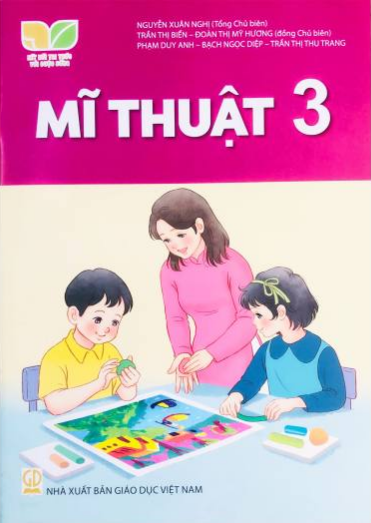 MĨ THUẬTLỚP 3
Trường:………………………………………………………………
Giáo viên:…………………………………………………………..
Lớp:……………………………………………………………………
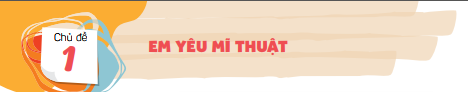 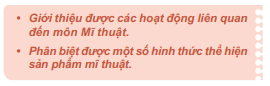 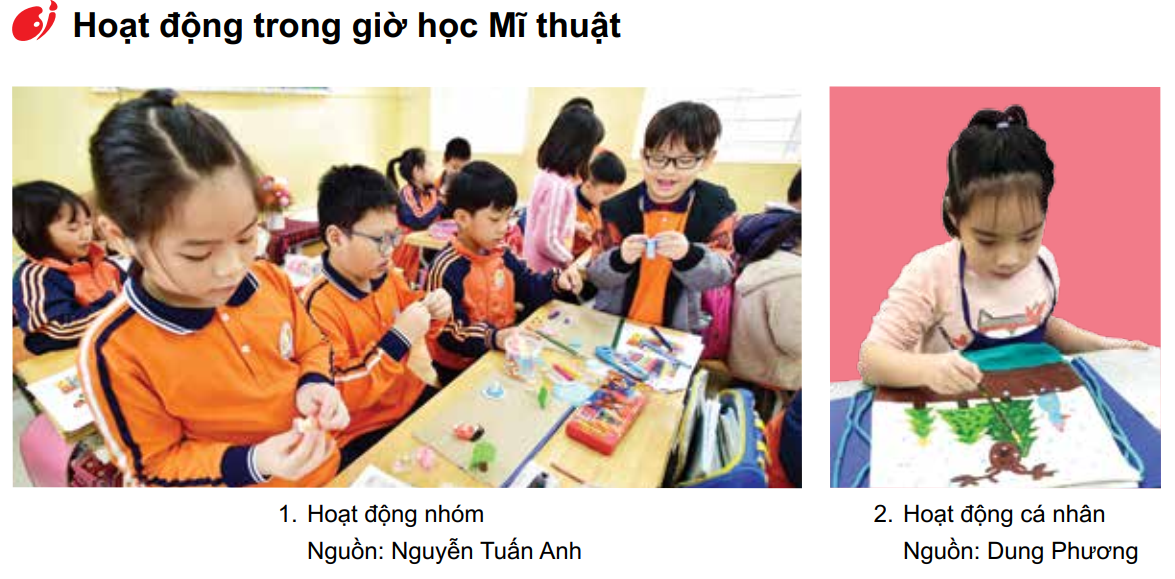 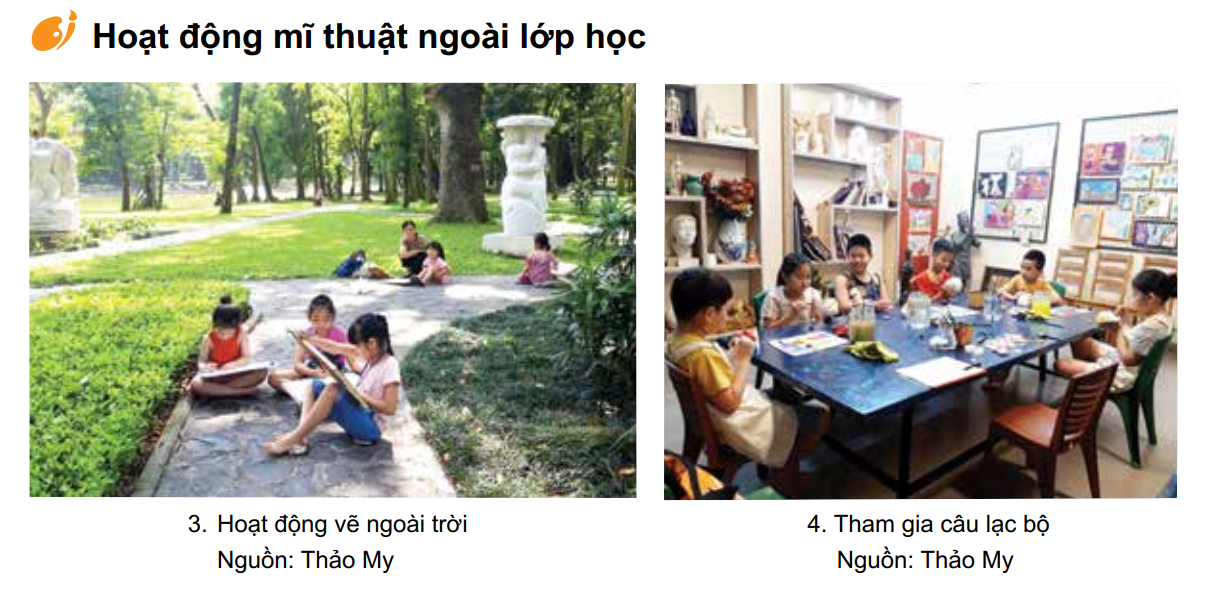 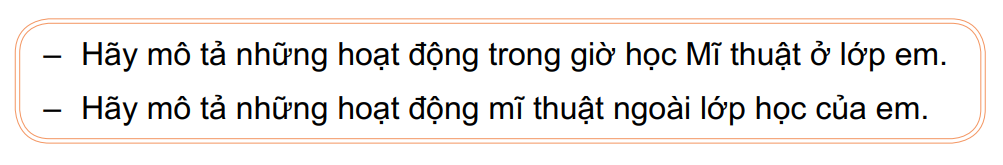 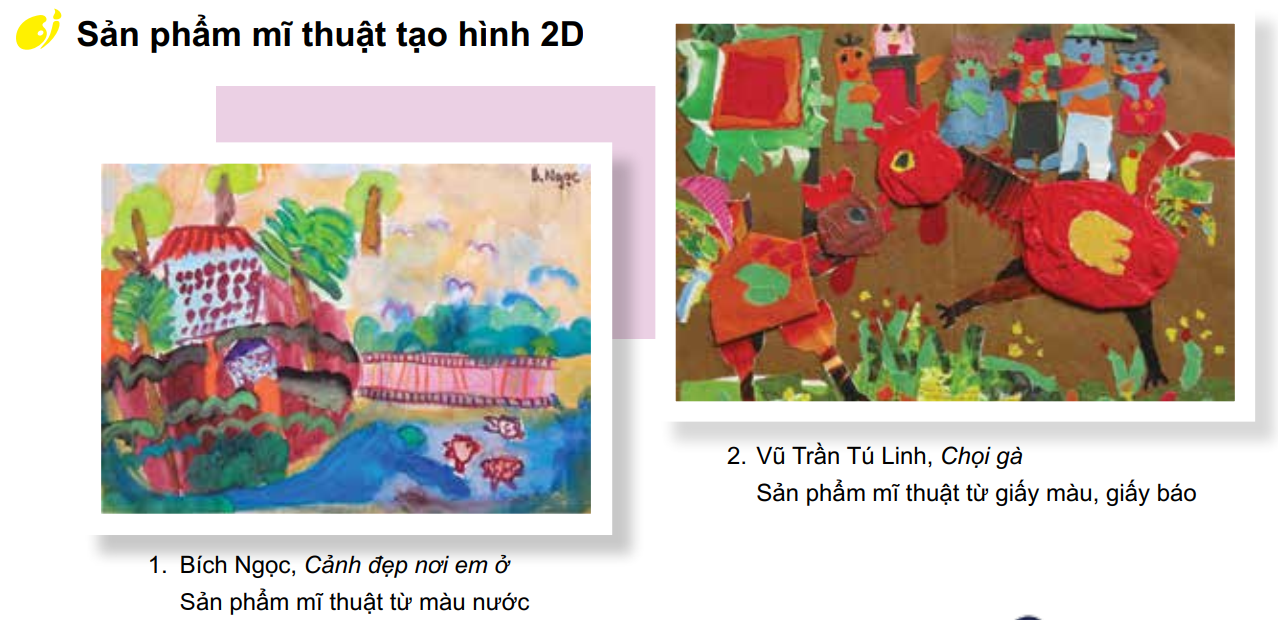 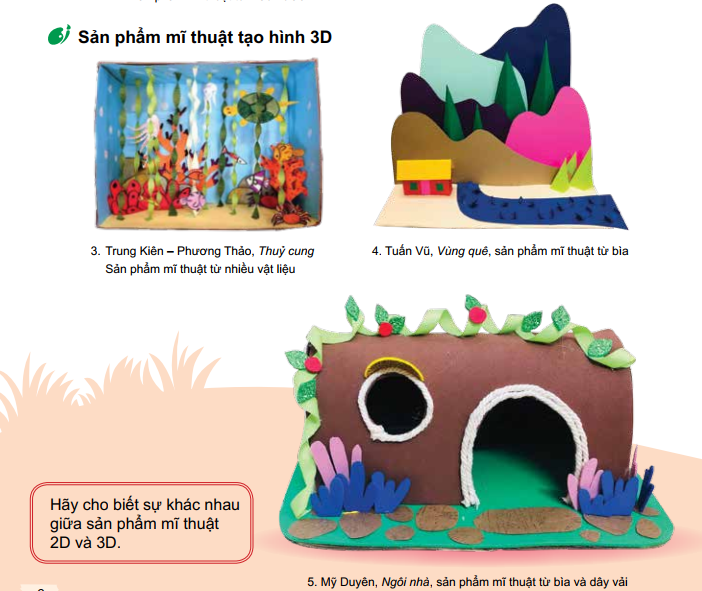 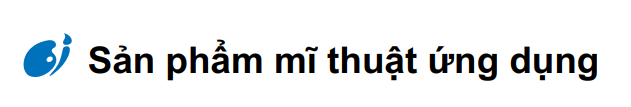 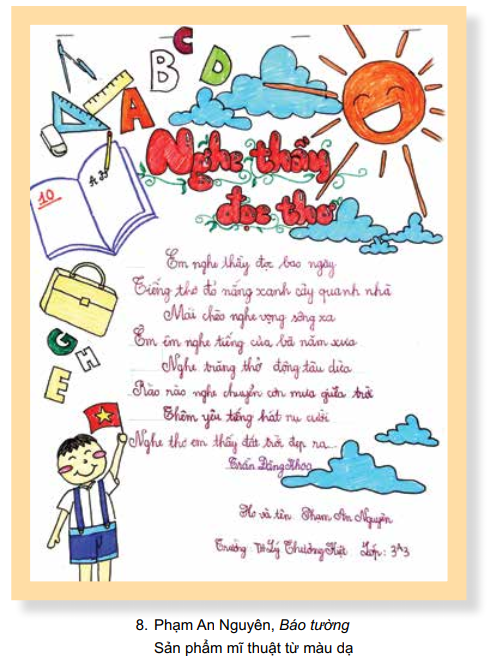 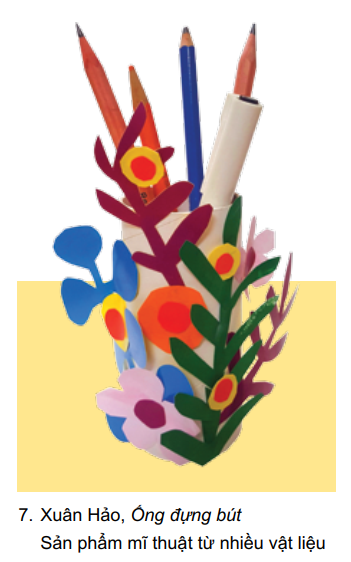 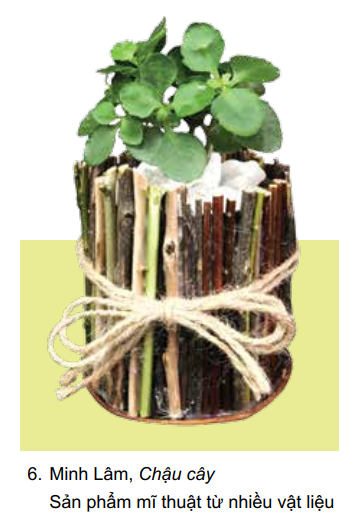 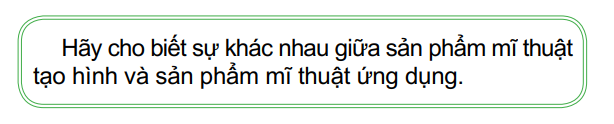